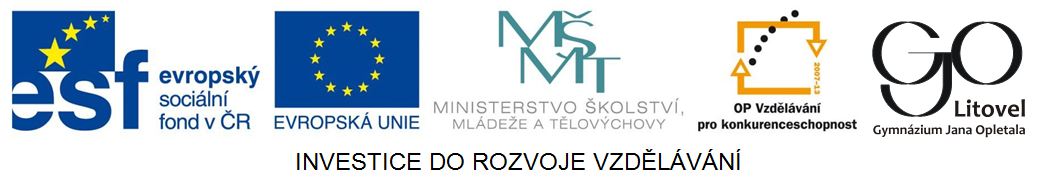 GEOLOGIE
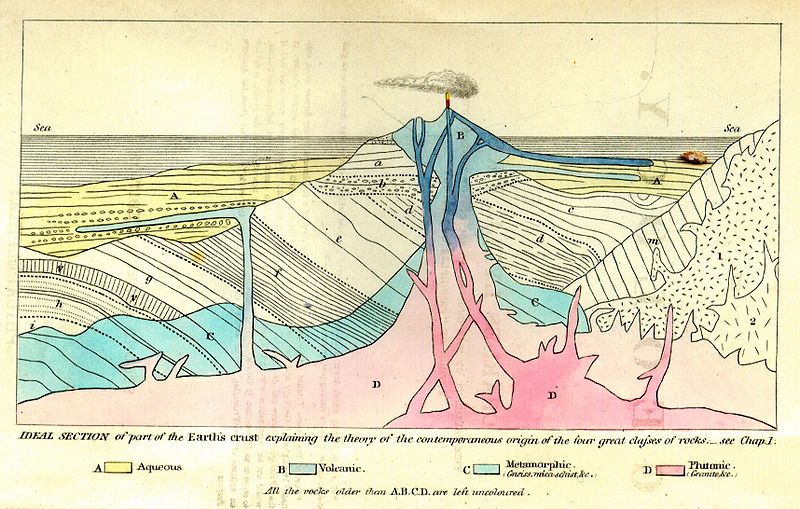 Ukázka geologické mapy                                obrázek č. 1
GEOLOGIE je věda o Zemi, která zkoumá její složení, stavbu a historický vývoj. Rovněž se zabývá pochody, které probíhají uvnitř planety i na jejím povrchu.
Petrologie je věda zabývající se vznikem, složením, vlastnostmi a výskytem hornin.
Horniny tvoří „kamenný“ obal Země - litosféru.
Horniny jsou složeny z minerálů (nerostů).

Podle způsobu vzniku 
se horniny dělí na :
 
vyvřelé 
    (vulkanické - magmatické)
usazené (sedimenty)
přeměněné (metamorfované)
Pohled na lávu               obrázek č. 2.
VYVŘELÉ (MAGMATICKÉ) HORNINY
Vznikají tuhnutím a krystalizací z magmatu

      Magma vzniká:
tavením svrchního pláště nebo hornin spodní kůry. 
K tavení dochází za vysokých teplot (650 až 1 200 °C).

 magma vzniká tam, kde je dostatek tepla k tavení hornin. 
Teplo uniká poruchami v zemské kůře, které mohou být:
divergentní rozhraní litosférických desek - v místech rozpínání oceánské kůry (středooceánské hřbety)obrázek č. 3.
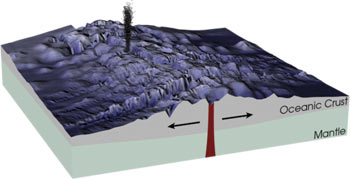 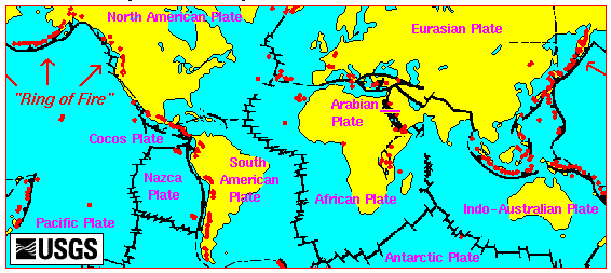 Obrázek č. 4.
Vulkanická aktivní zóna
konvergentní rozhraní litosférických desek - subdukční zóny (místa podsouvání jedné litosférické desky pod druhou - vznikají tlakem nové zemské kůry na starou)
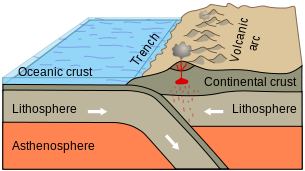 Obrázek č. 5.
Himaláje
Himaláje
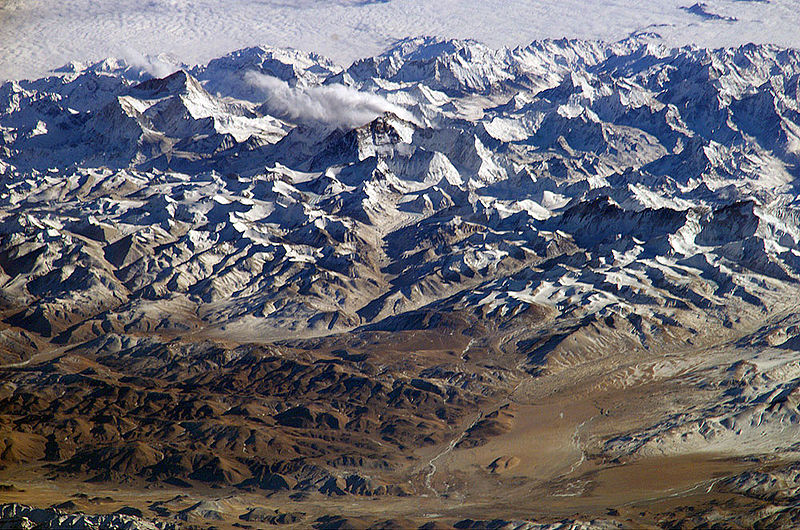 Obrázek č. 6.
uvnitř litosférických desek
např. kontinentální rifty 
Transformní zlom San Andreas v oblasti Kalifornie
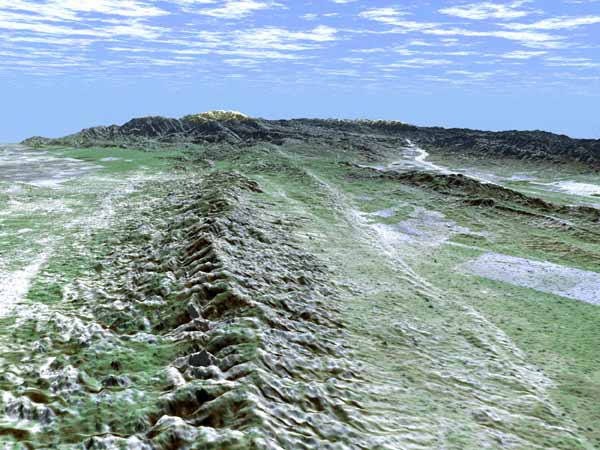 Obrázek č. 7.
Podle místa vzniku dělíme vyvřelé horniny na:
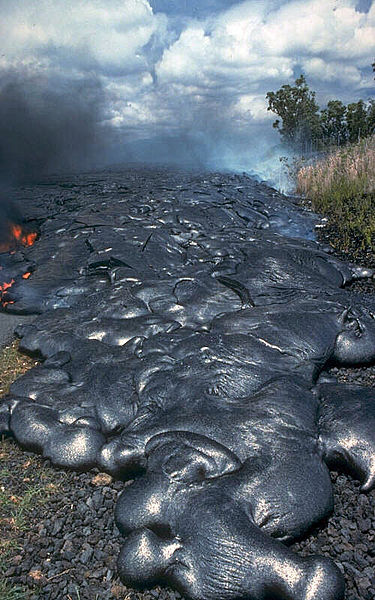 1. HLUBINNÉ


2. POVRCHOVÉ 
( výlevné, sopečné)
Obrázek č. 8
Hlubinné vyvřeliny
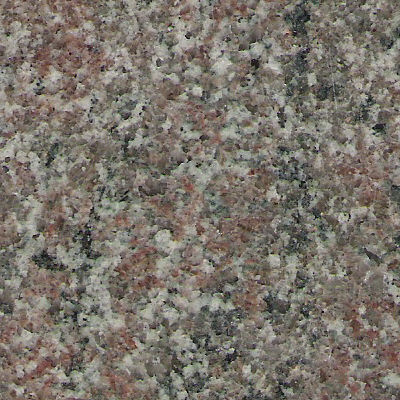 Žula
       - granit: nejčastěji hlubinná nebo žilná vyvřelá hornina. 
       Vzniká utuhnutím magmatu. Používá se ve stavebnictví, sochařský kámen, na dlažební kostky, štěrk a drť pro výrobu betonu, stavby komunikací.


Gabro
       hrubozrnná tmavá vyvřelá hornina. Těží se jako silniční kámen a k dekoračním účelům - na obklady, pomníky.
Obrázek č. 9
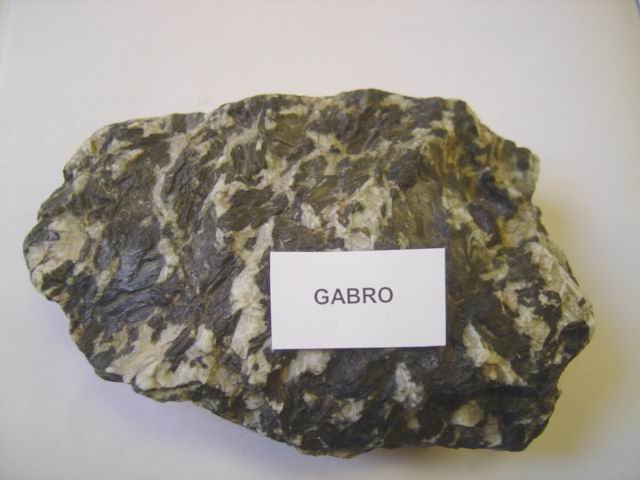 Obrázek č. 10
Povrchové vyvřeliny
Čedič
(bazalt) vulkanická nejčastější výlevná hornina. Používá se na štěrk.
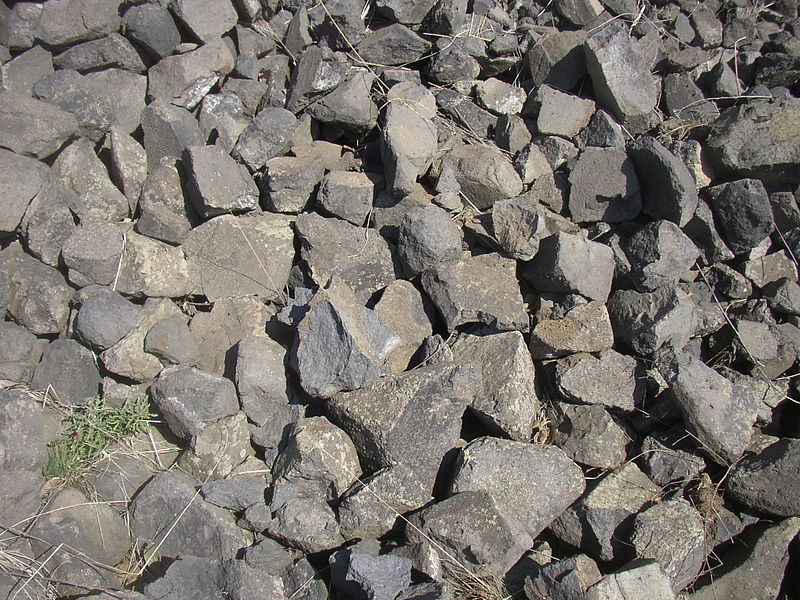 Obrázek č. 11
Povrchové vyvřeliny
Andezit
po bazaltu nejrozšířenější výlevná vyvřelá hornina. 
Těží se pro štěrk a jako stavební kámen.
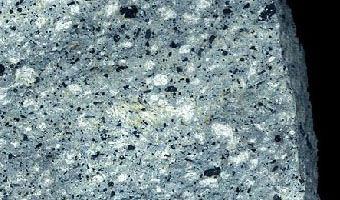 Obrázek č. 12
Znělec
(fonolit) Je běžnou světlou vyvřelinou. 
Těží se  pro štěrk a jako surovina pro výrobu barevného  lahvového skla.
Knižní zdroje:

Demek Jaromír a kolektiv. Geografie pro střední školy 1 - Fyzickogeografická část. 2001, SPN-pedagogické nakladatelství Praha, 96 stran. ISBN 80-85937-73-5

Černík Vladimír, Martinec Zdeněk,  Vítek Jan. Přírodopis 4 – mineralogie a geologie.1998, SPN-pedagogické nakladatelství Praha, 87 stran. ISBN 80-7235-044-7 

Seznam obrázků:
Obr. Č. 1. [cit. 2012-11-05] Dostupný pod licencí Creative Commons na www. 
http://commons.wikimedia.org/wiki/File:Lyell_Principles_frontispiece.jpg?uselang=cs
Obr. Č. 2. [cit. 2012-11-05] Dostupný pod licencí Creative Commons na  www. 
http://commons.wikimedia.org/wiki/File:Pahoehoe_lave_near_Black_Crater_in_Lava_Beds_NM-750px.jpg
Obr. č. 3. [cit. 2012-11-05] Dostupný pod licencí Creative Commons na 
http://commons.wikimedia.org/wiki/File:Ridge_render.jpg?uselang=cs
Obr.č. 4. [cit. 2012-11-05] Dostupný pod licencí Creative Commons na www.  
http://commons.wikimedia.org/wiki/File:Volcano_Map.png
Obr.č. 5. [cit. 2012-11-05] Dostupný pod licencí Creative Commons na www.  
http://commons.wikimedia.org/wiki/File:Active_Margin.svg?uselang=cs
Obr. č. 6. [cit. 2012-11-05] Dostupný pod licencí Creative Commons na www. 
http://commons.wikimedia.org/wiki/File:Himalayas.jpg
Obr. č. 7. [cit. 2012-11-05] Dostupný pod licencí Creative Commons na www. 
http://commons.wikimedia.org/wiki/File:Sanandreasfault_srtm.jpg
Obr. č. 8.   [cit. 2012-11-05] Dostupný pod licencí Creative Commons na www. 
http://commons.wikimedia.org/wiki/File:PahoehoeLava.jpg
Obr. č. 9  [cit. 2012-11-05] Dostupný pod licencí Creative Commons na www. 
http://commons.wikimedia.org/wiki/File:Granite_gran_violet.jpg
Obr. č. 10 [cit. 2012-11-05] Dostupný pod licencí Creative Commons na www. 
http://commons.wikimedia.org/wiki/File:Gabro.jpg
Obr. č. 11 [cit. 2012-11-05] Dostupný pod licencí Creative Commons na www. 
http://commons.wikimedia.org/wiki/File:Radobyl_CZ_basalt_debris_268.jpg
Obr. č. 12 [cit. 2012-11-05] Dostupný pod licencí Creative Commons na www.
http://commons.wikimedia.org/wiki/File:Mineraly.sk_-_andezit.jpg